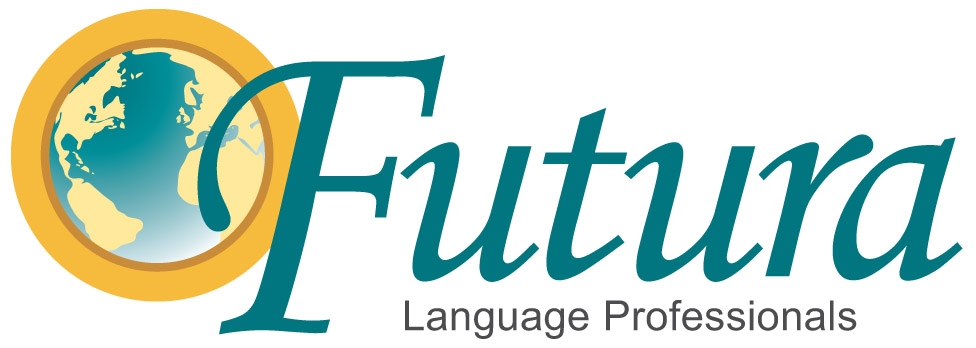 Presenta…

¡Vamos por el Pueblo!

Let’s go to the Town!
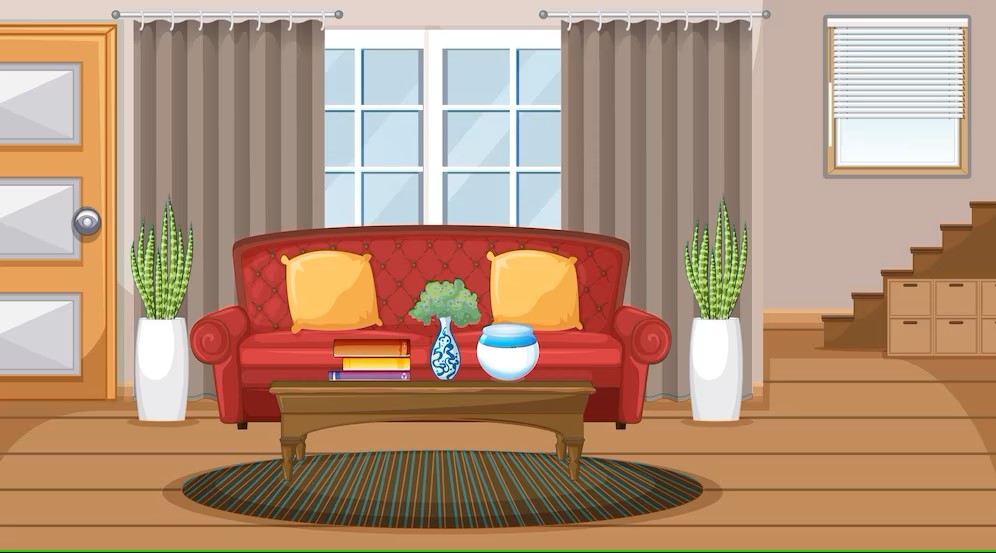 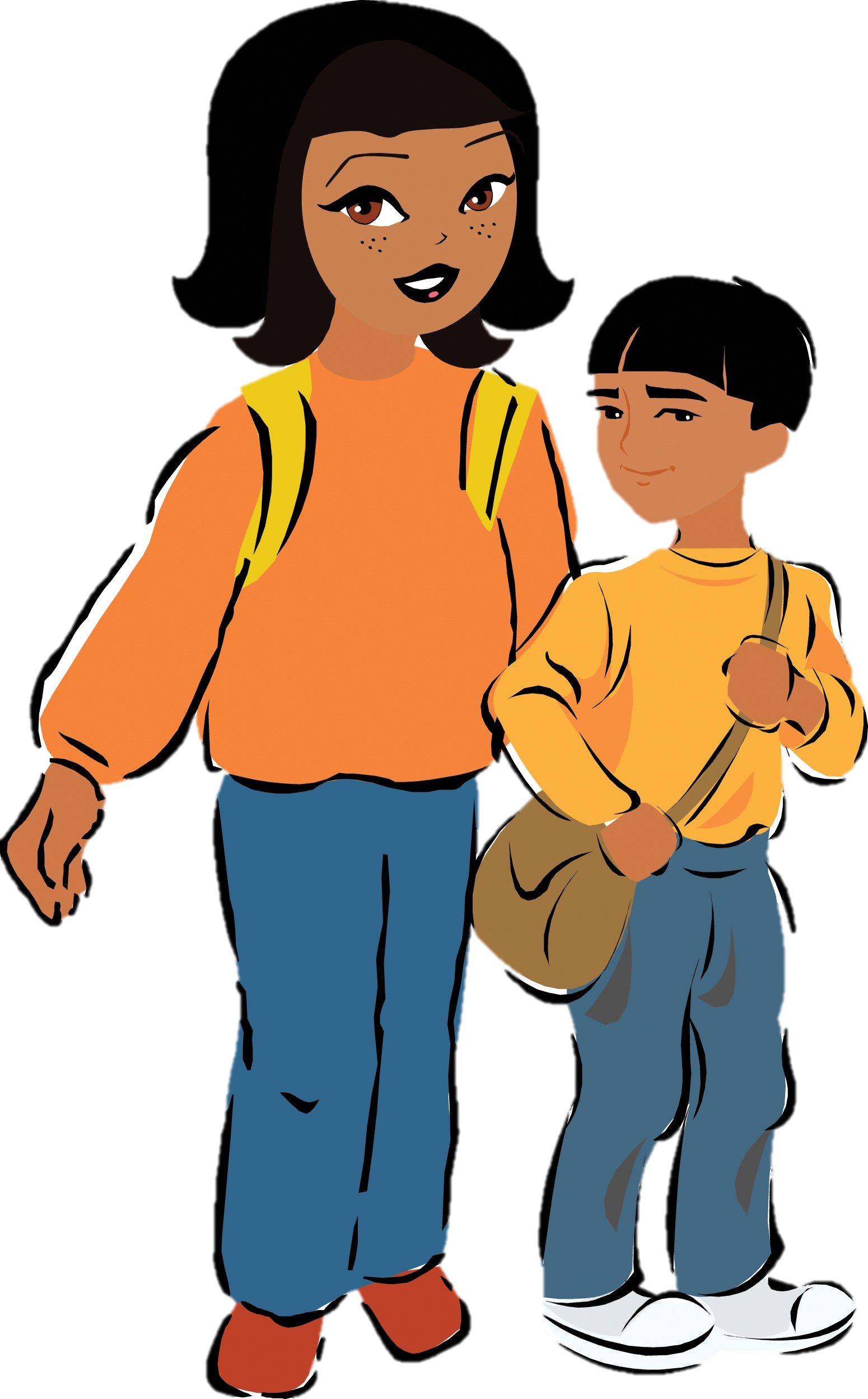 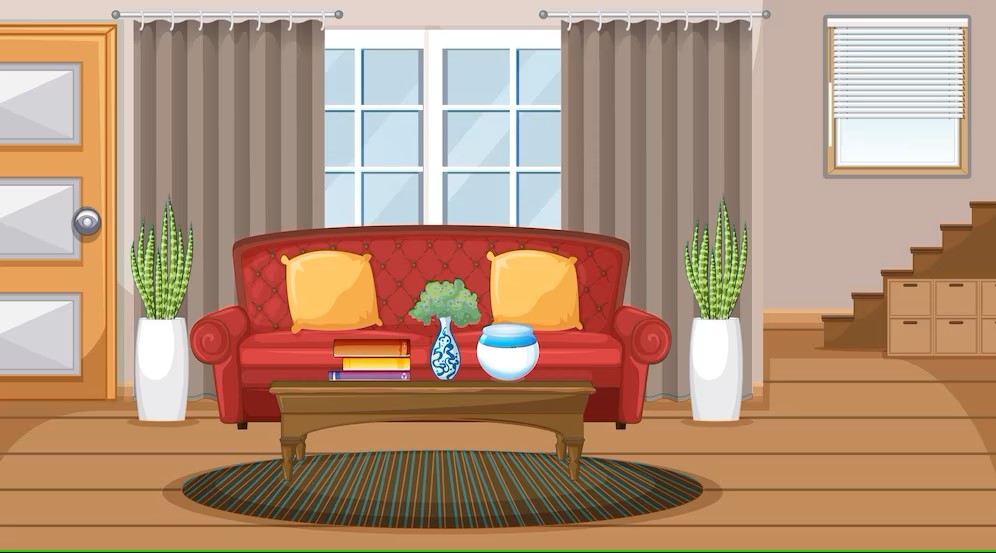 La sala
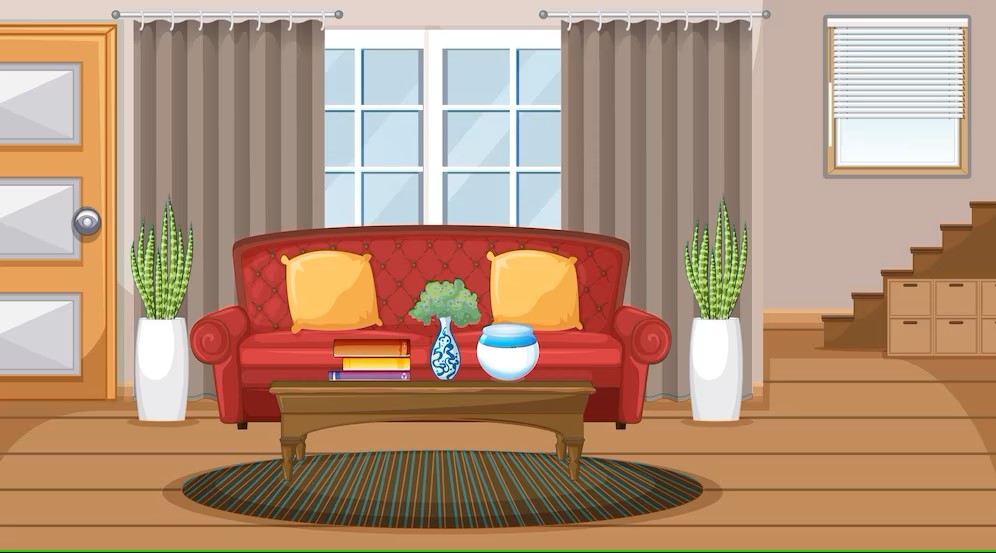 La sala
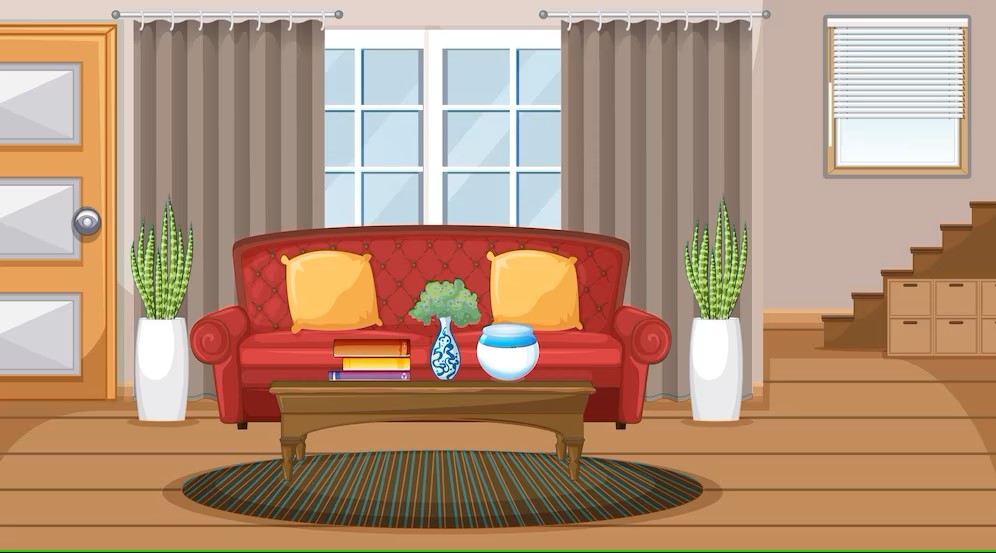 La sala
La alfombra
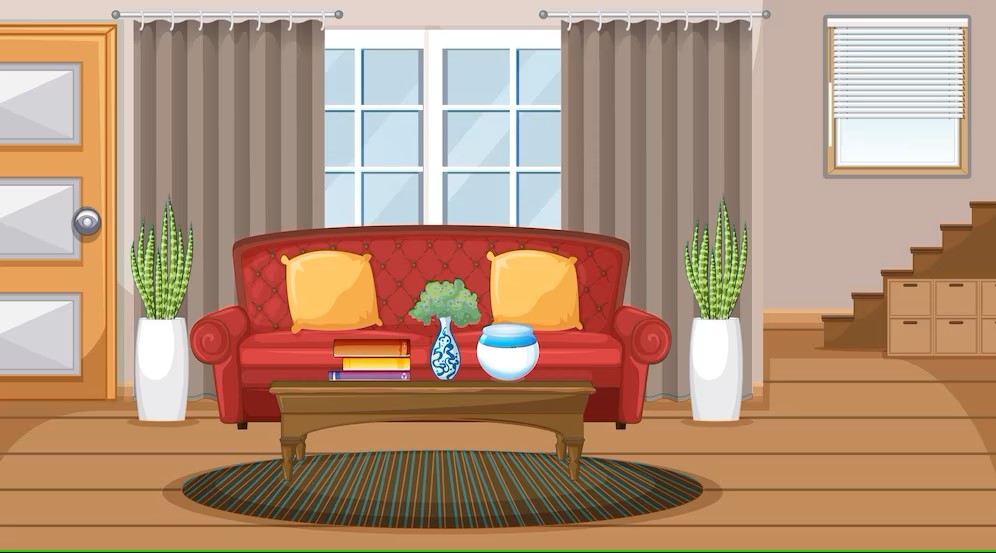 La sala
La alfombra
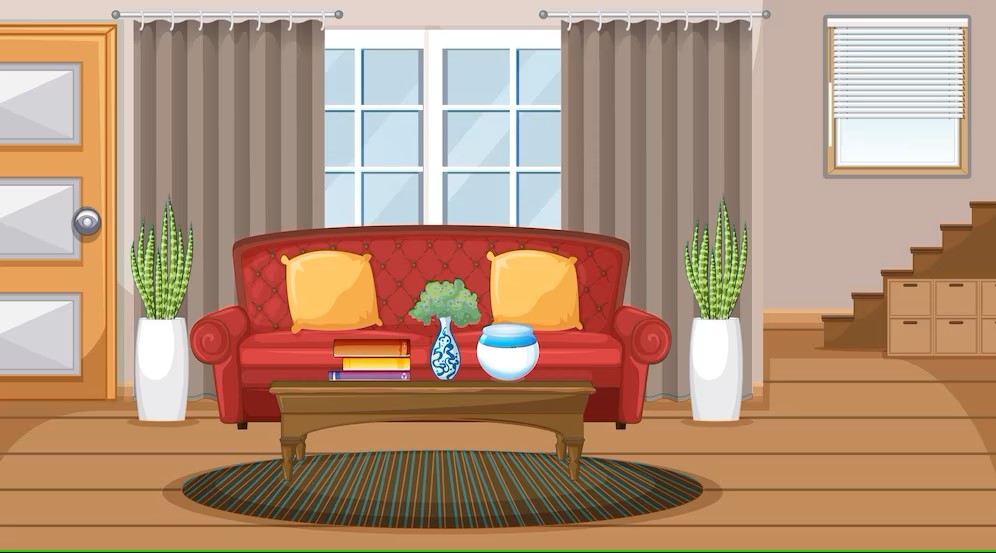 La sala
El sofá
La alfombra
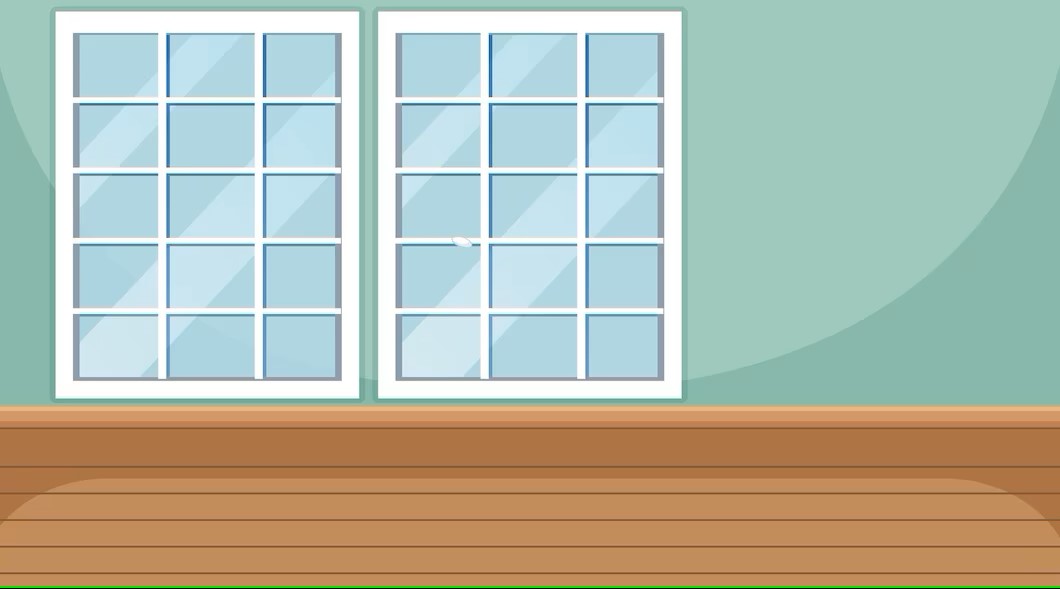 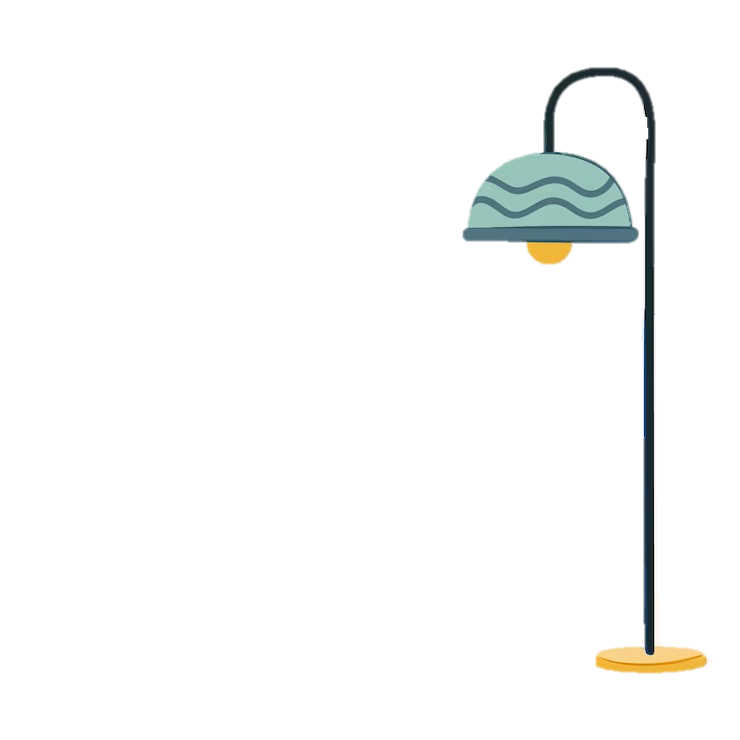 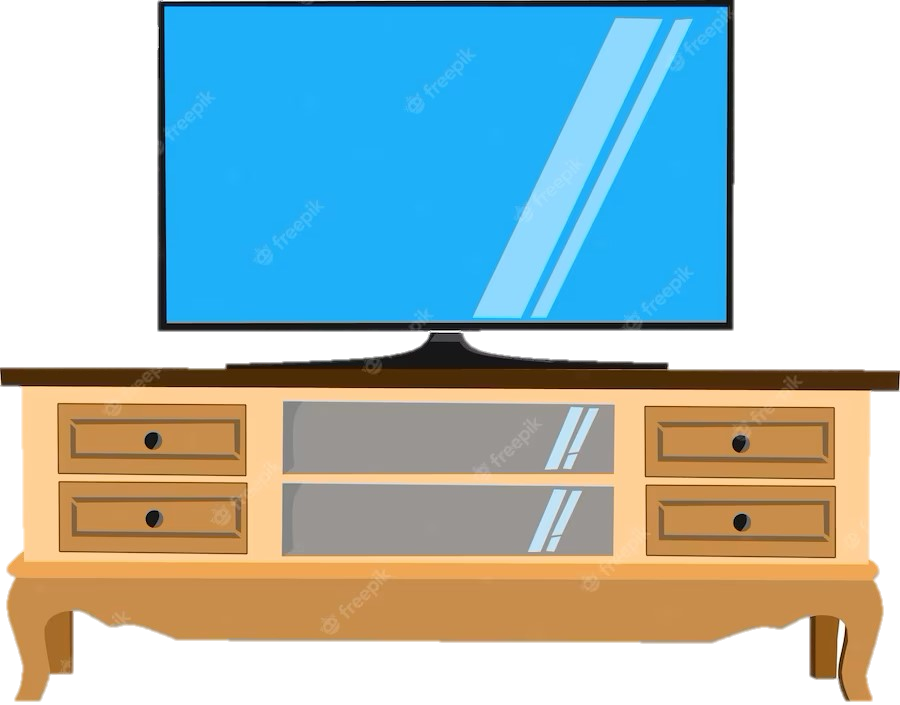 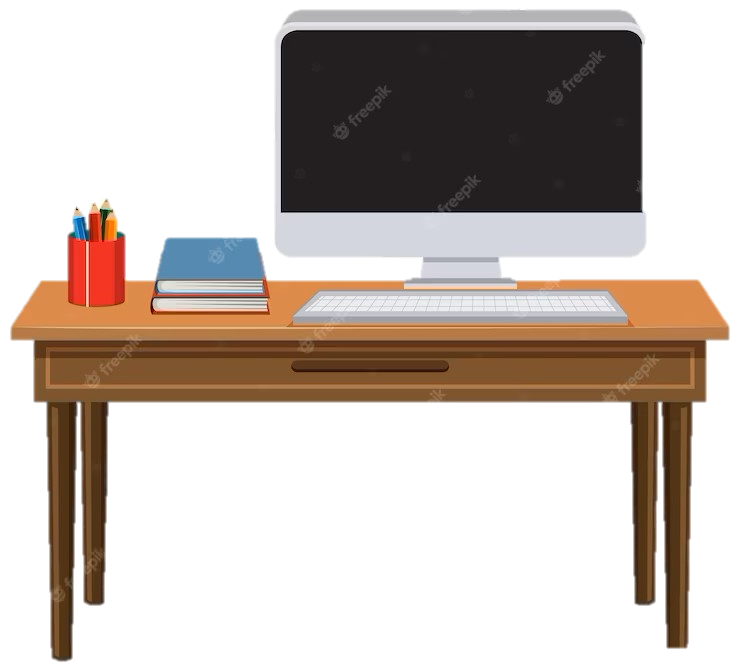 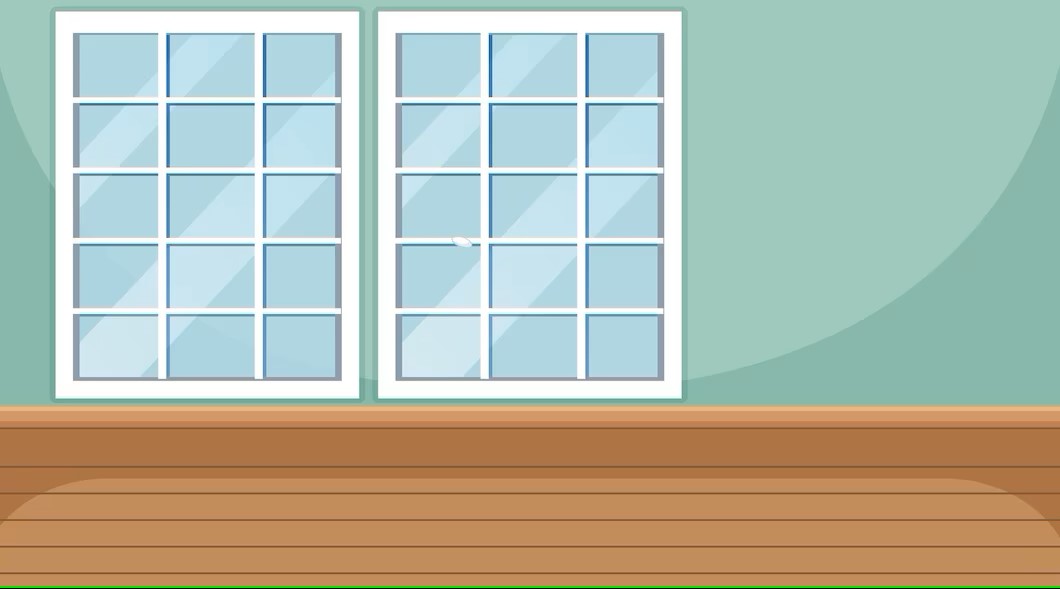 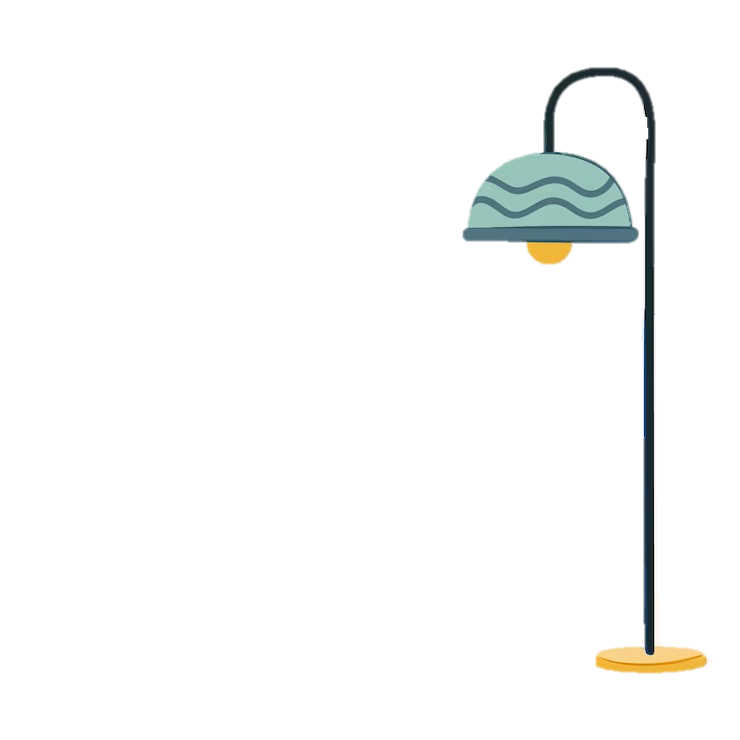 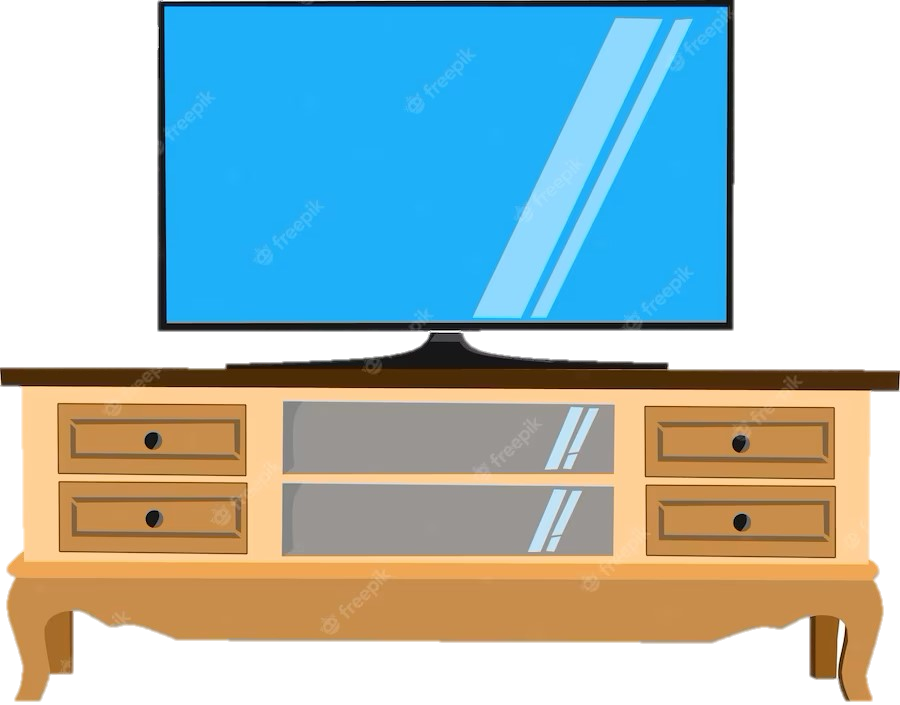 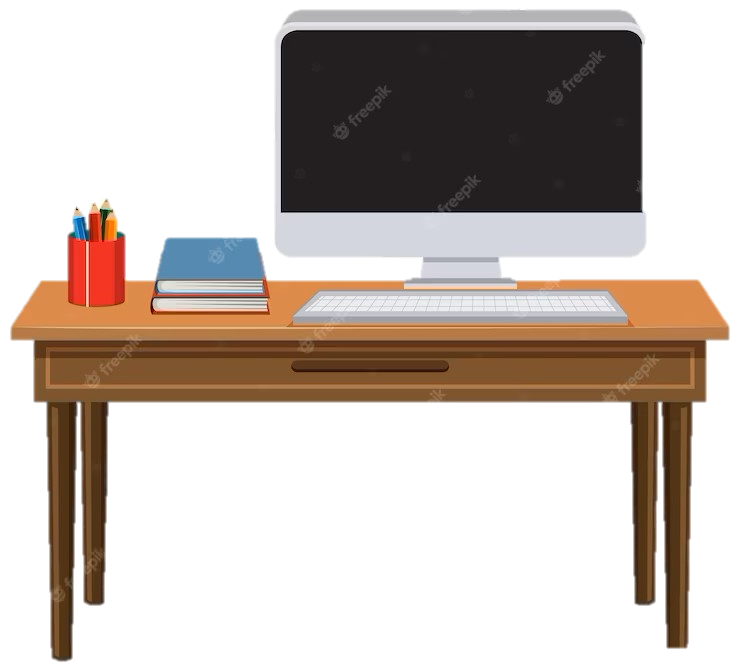 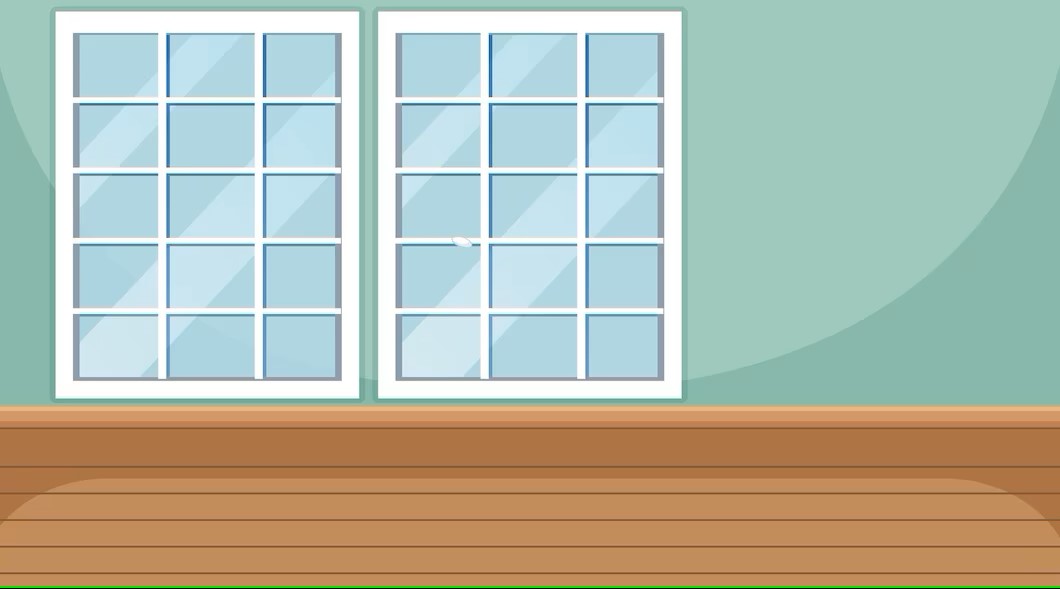 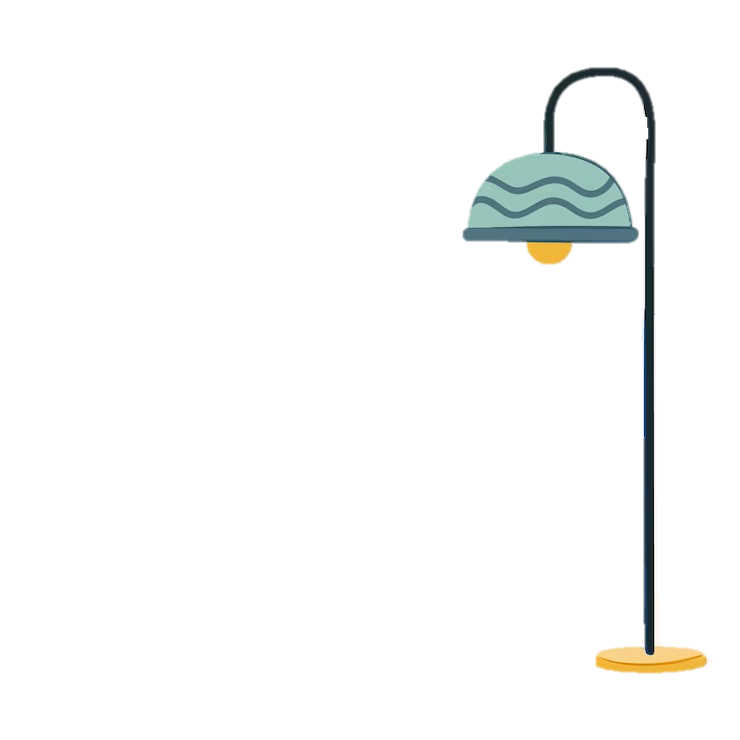 La tele
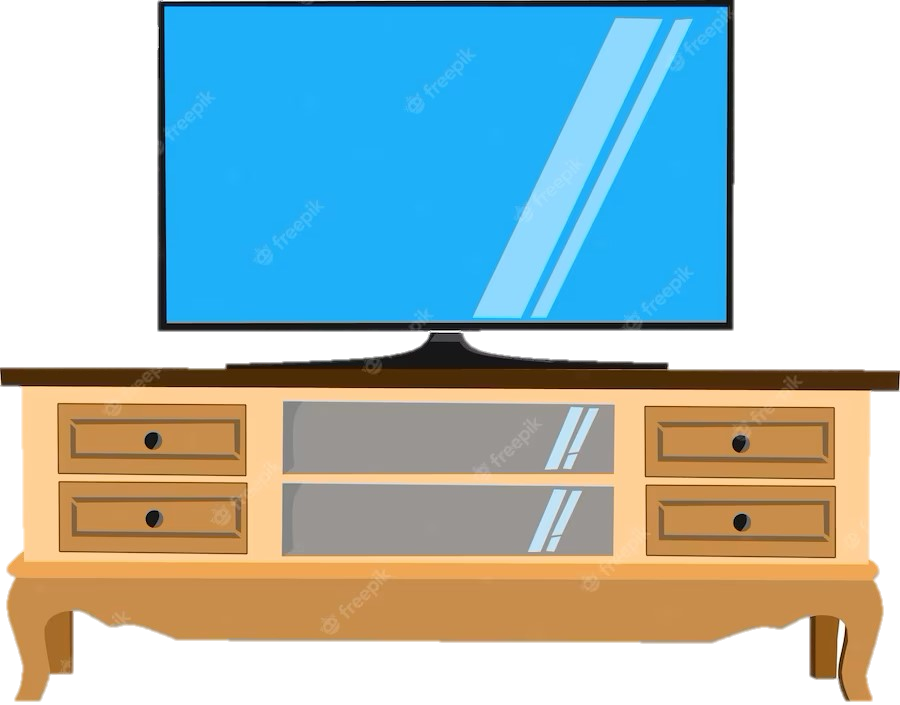 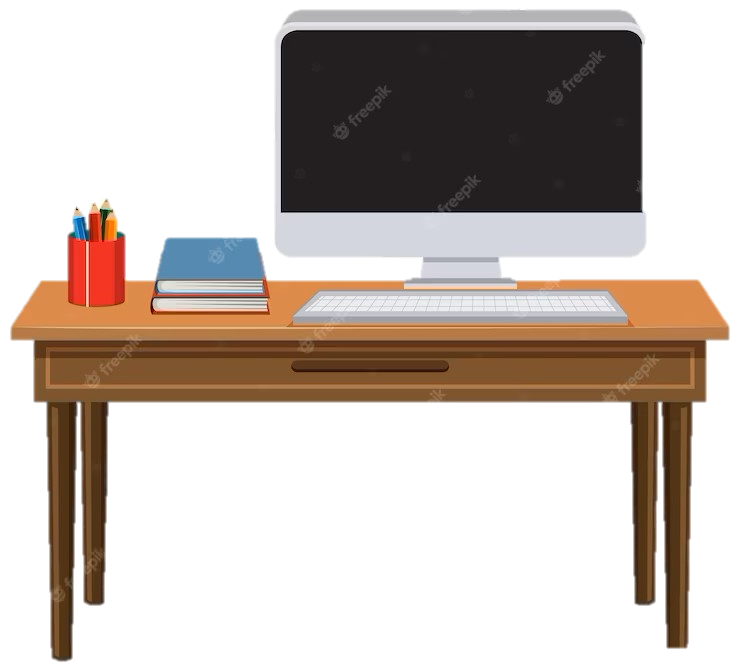 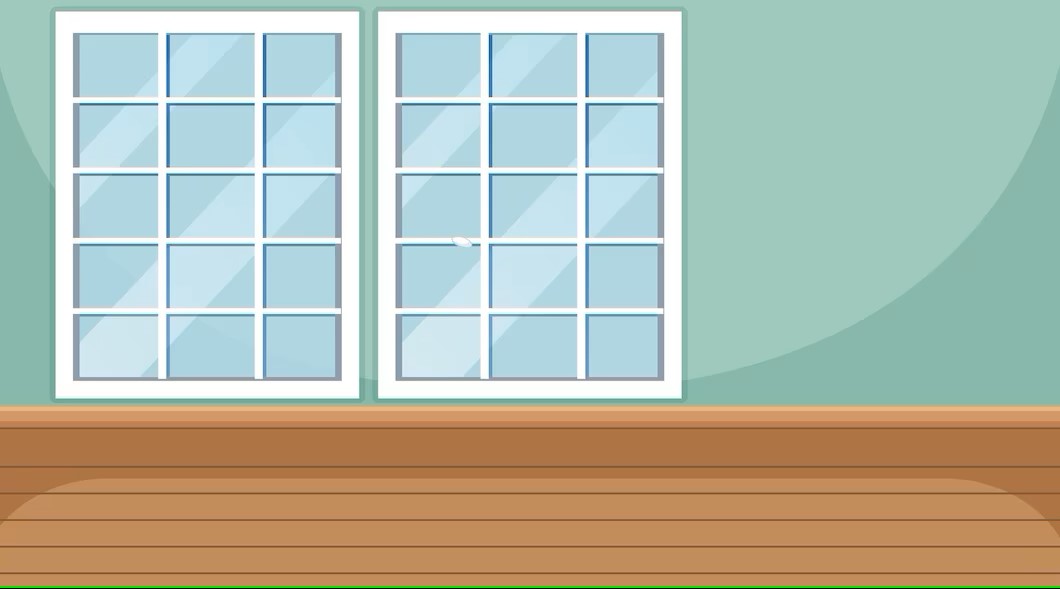 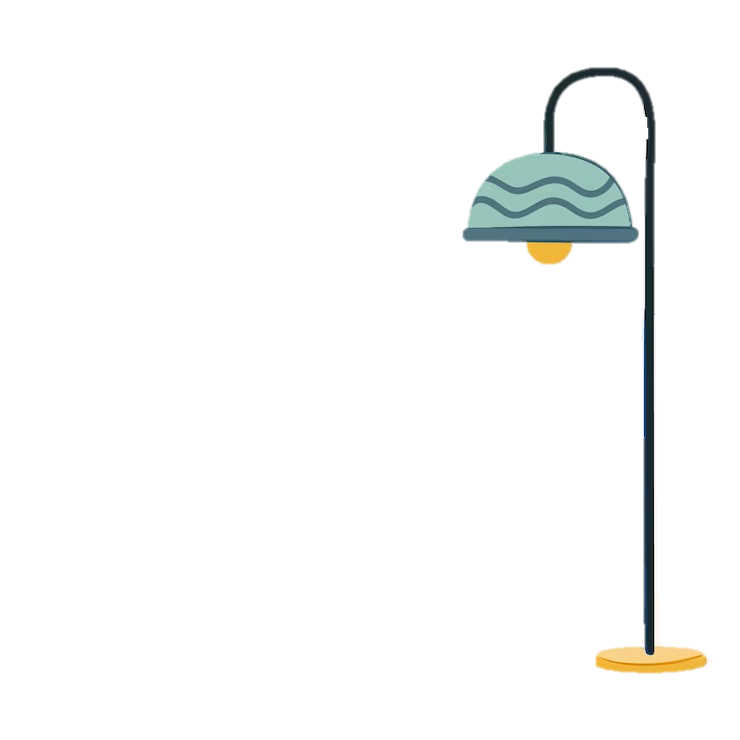 La tele
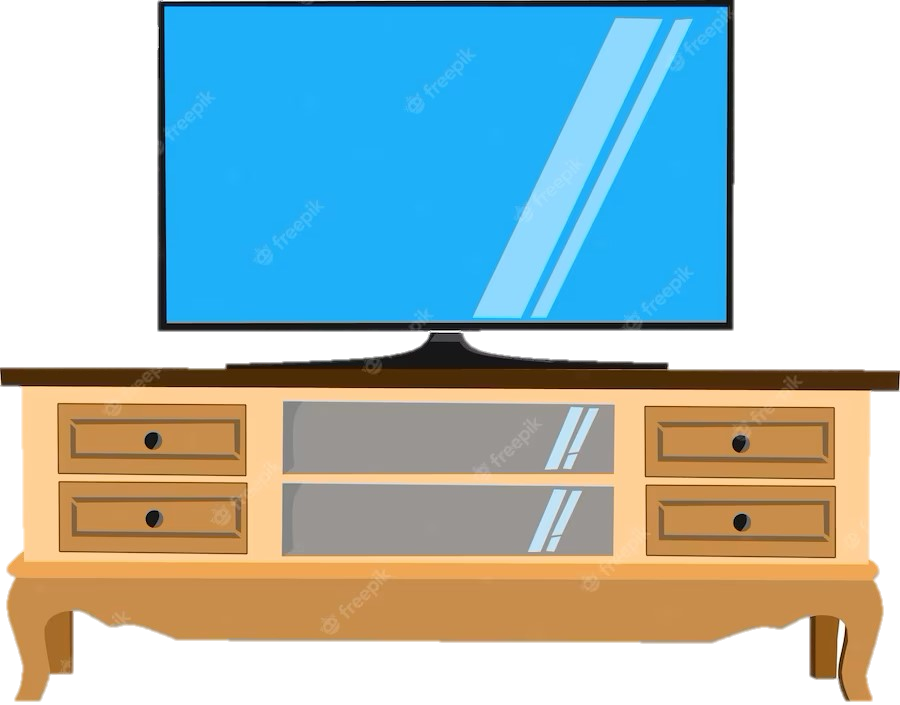 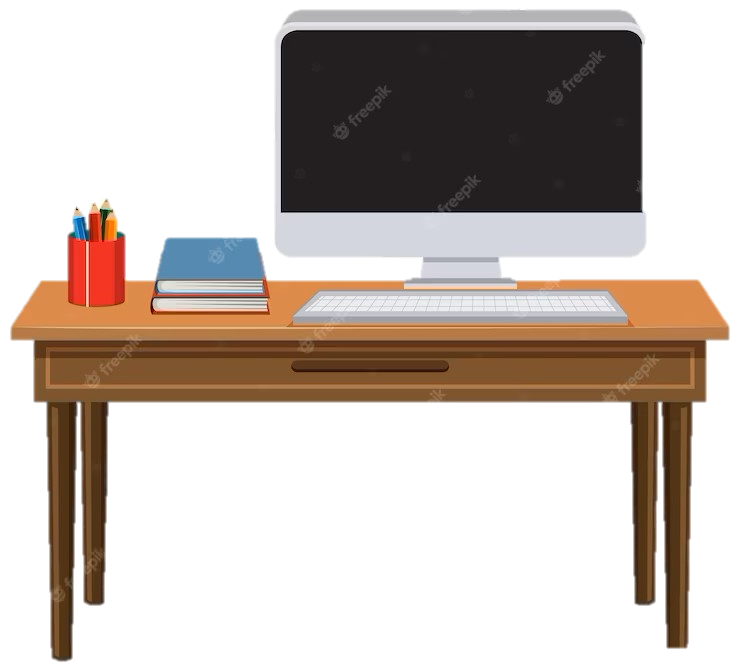 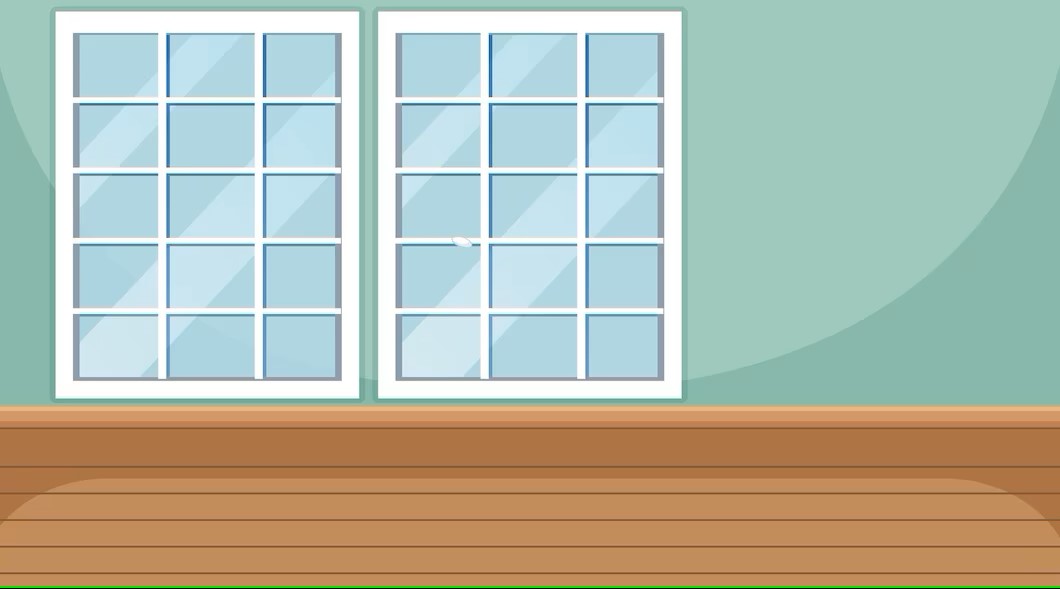 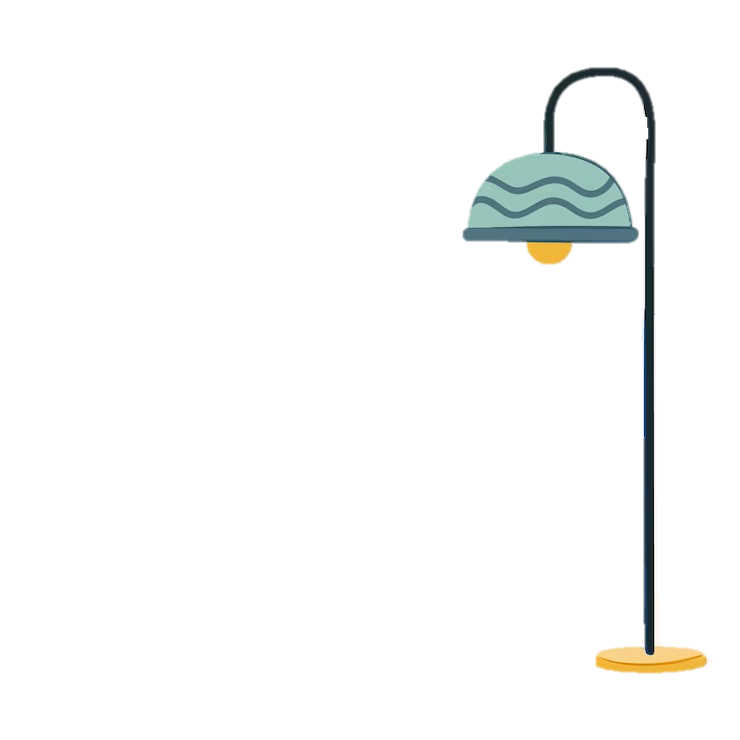 La tele
La lámpara
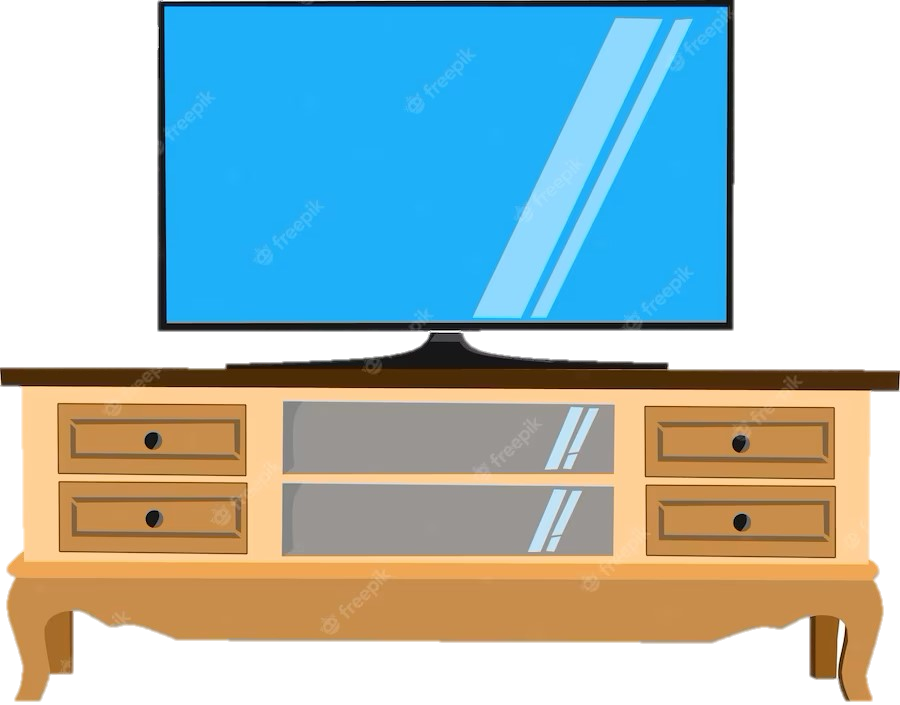 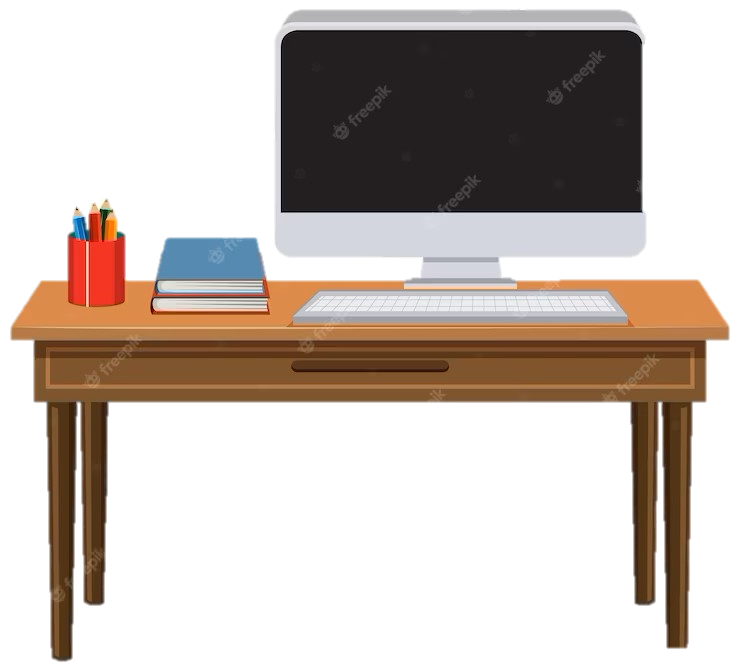 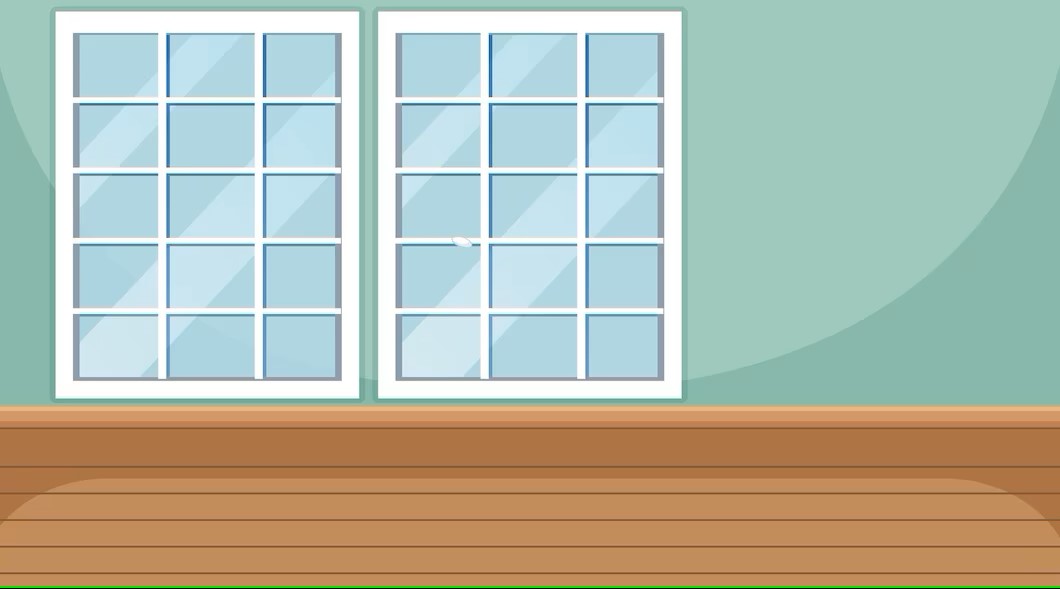 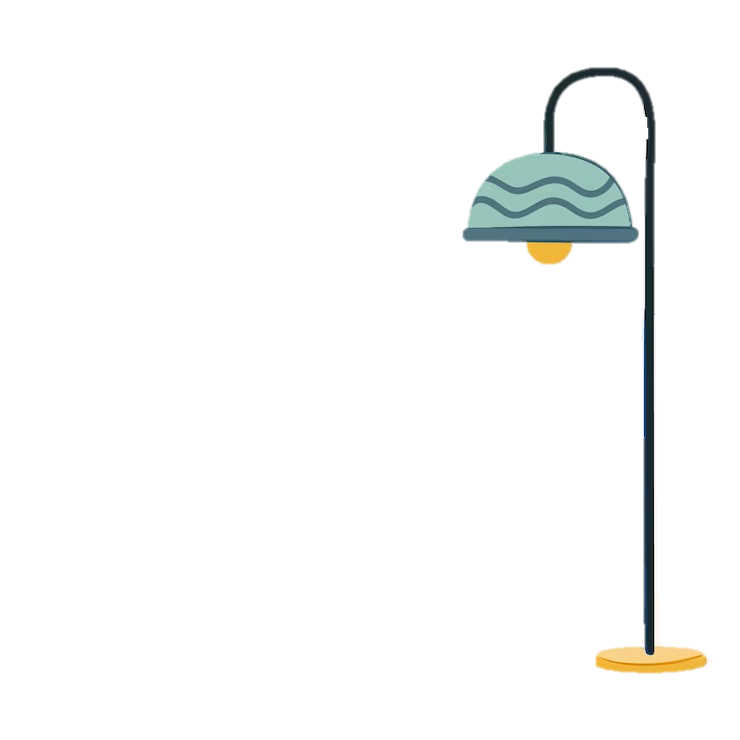 La tele
La lámpara
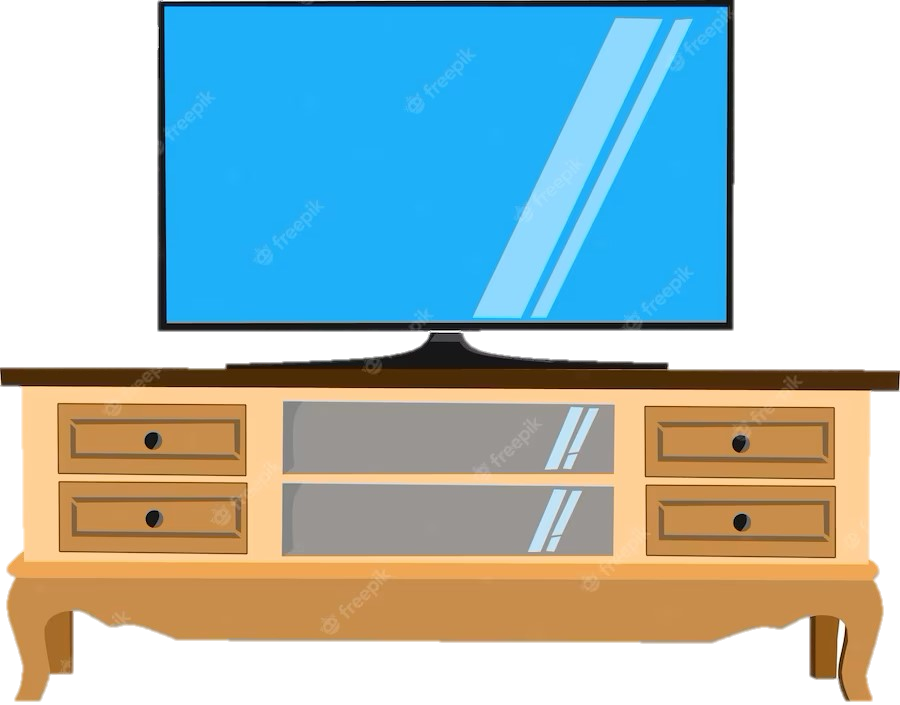 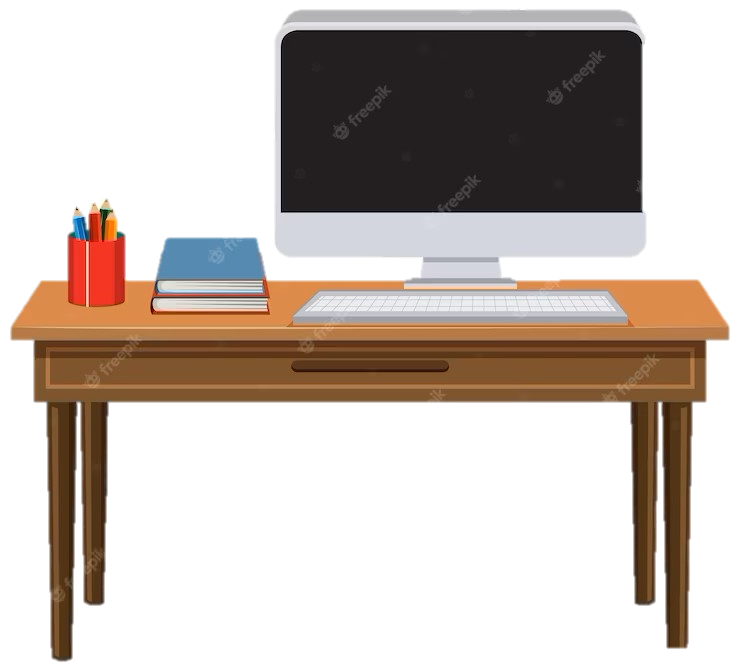 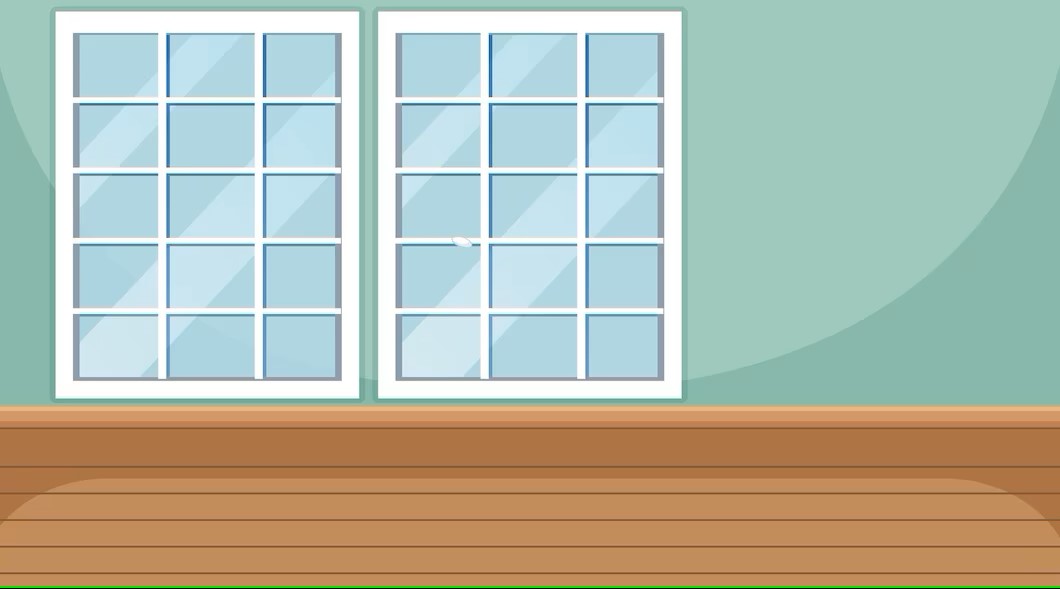 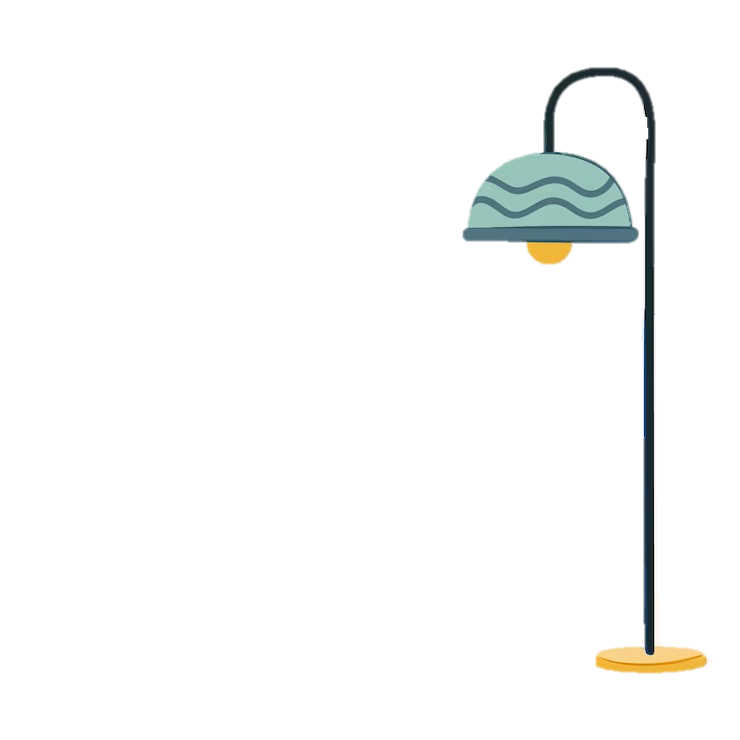 La tele
La lámpara
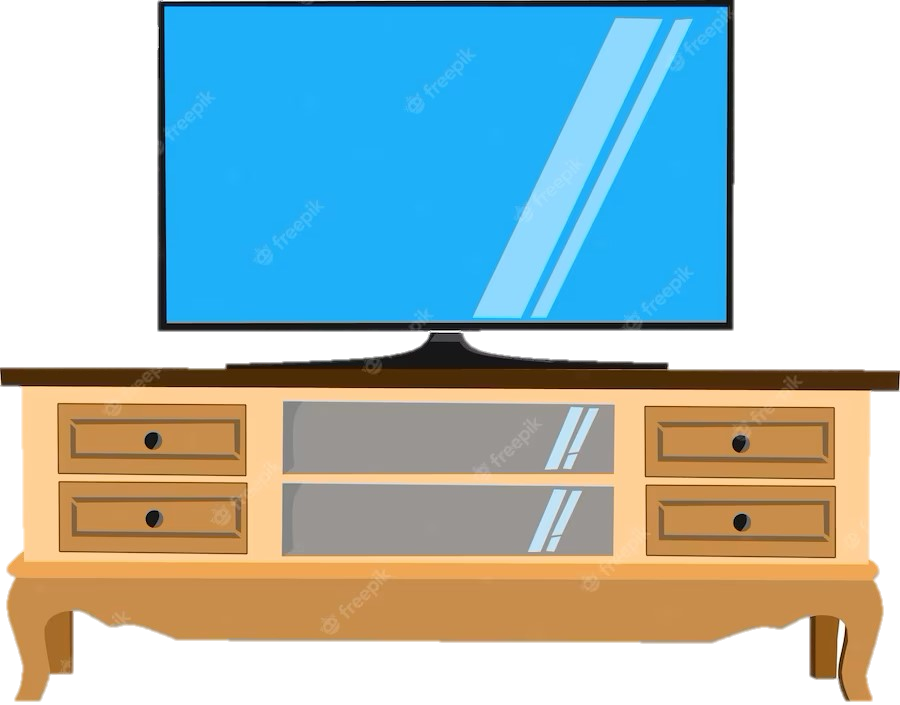 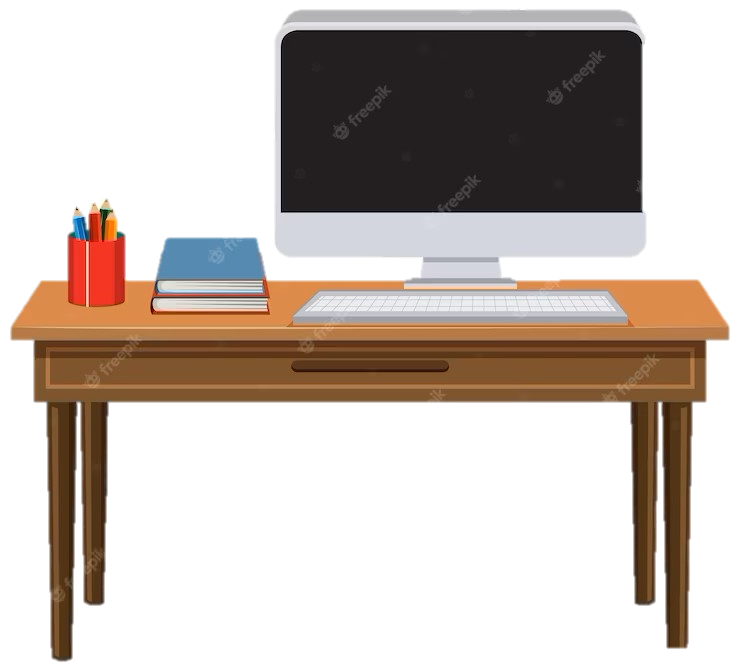 La computadora
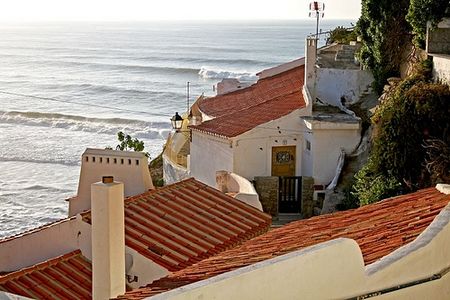 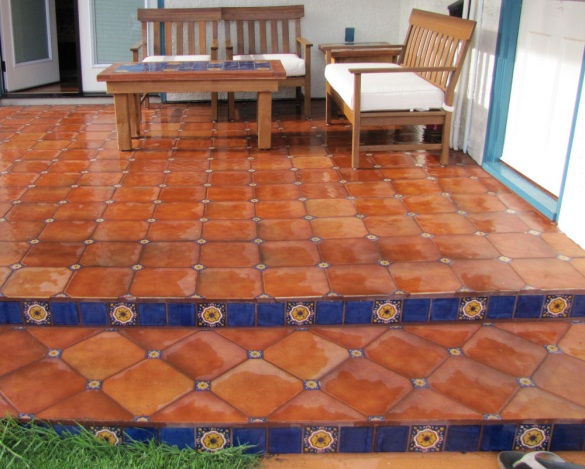 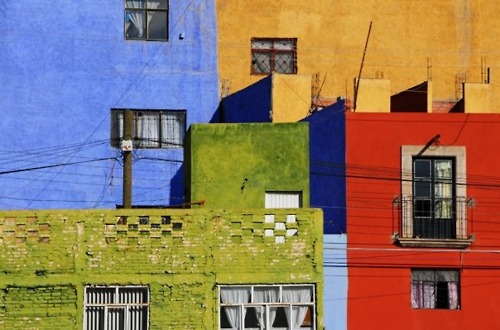 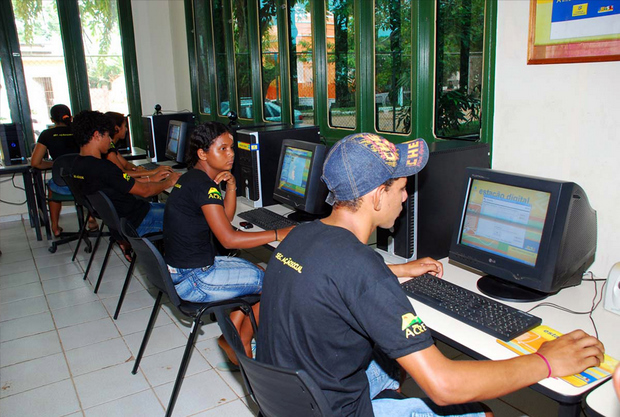 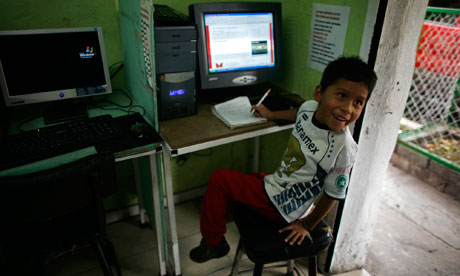 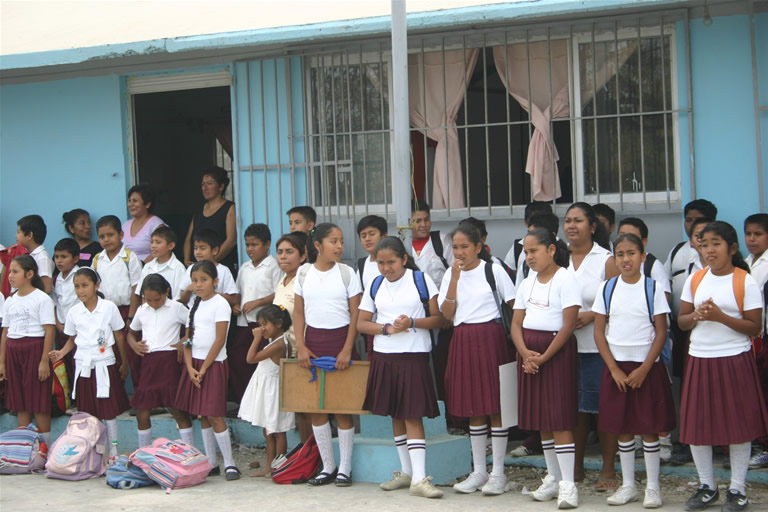 PICTIONARY
Buenas Noches
Buenas noches, Buenas noches
¿Cómo estás?, ¿Cómo estás?
Muy bien, gracias, Muy bien, gracias
Ya me voy, Ya me voy